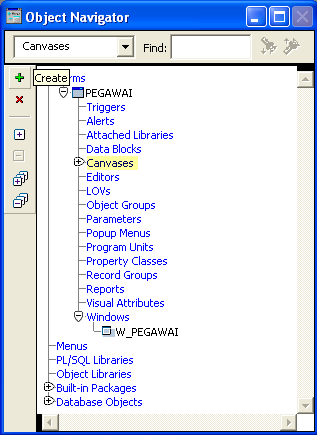 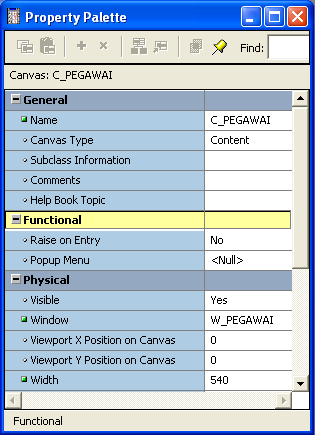 8
9